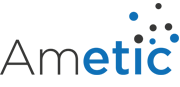 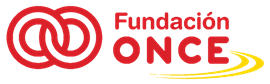 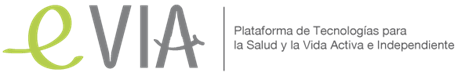 Tendencias de Futuro en Accesibilidad
Víctor F. Muñoz Martínez y Rocío Torres
Universidad de Málaga
Actividad financiada por:
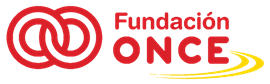 www.plataformaevia.es  evia@ametic.es
NAVEGACIÓN
INTERACCION PERSONA-MÁQUINA
Tele-operación para alcanzar objetivos
Planificación global
Control Tele-operado
Tele-operación asistida
Navegación supervisada
ROBOT CO-WORKER
Algoritmos de aprendizaje
Planificación Local
Navegación autónoma
Control supervisado
Interpretación sensorial
Recuperación de planes
Planificación de tareas
COGNICIÓN
PERCEPCIÓN
Una de las habilidades que posee el robot es identificar el comportamiento y gestos de la persona con la que habla y en consecuencia, comunicarse con éste con palabras y lenguaje corporal. 
Imagina que la persona con la que interacciona el robot posee una enfermedad cognitiva ¿Cómo se puede asistirle mejor mediante la comunicación?
El Comité Económico y Social Europeo (CESE, 2019) está adoptando una postura firme sobre la inteligencia artificial y ha insistido, en una conferencia de alto nivel celebrada en Helsinki el 21 de noviembre de 2019, que la revolución digital debe tener un rostro humano, ser inclusivo y traer beneficios para todos los europeos.
¿Subir en la pirámide de Maslow?
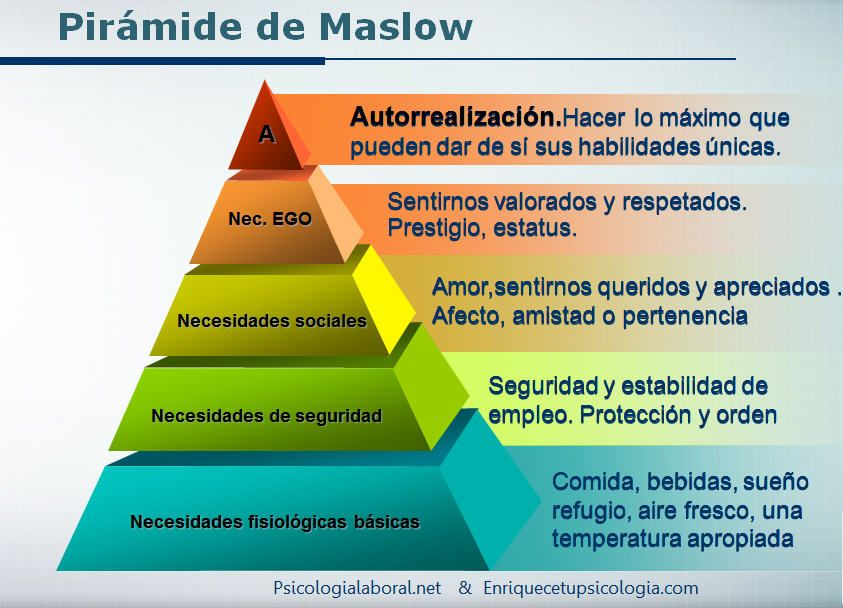 ….
Entornos inmersivos
Robots sociales, vida independiente
eSalud, protección en trabajos peligrosos.
Movilidad, órganos artificiales, prótesis y ortesis